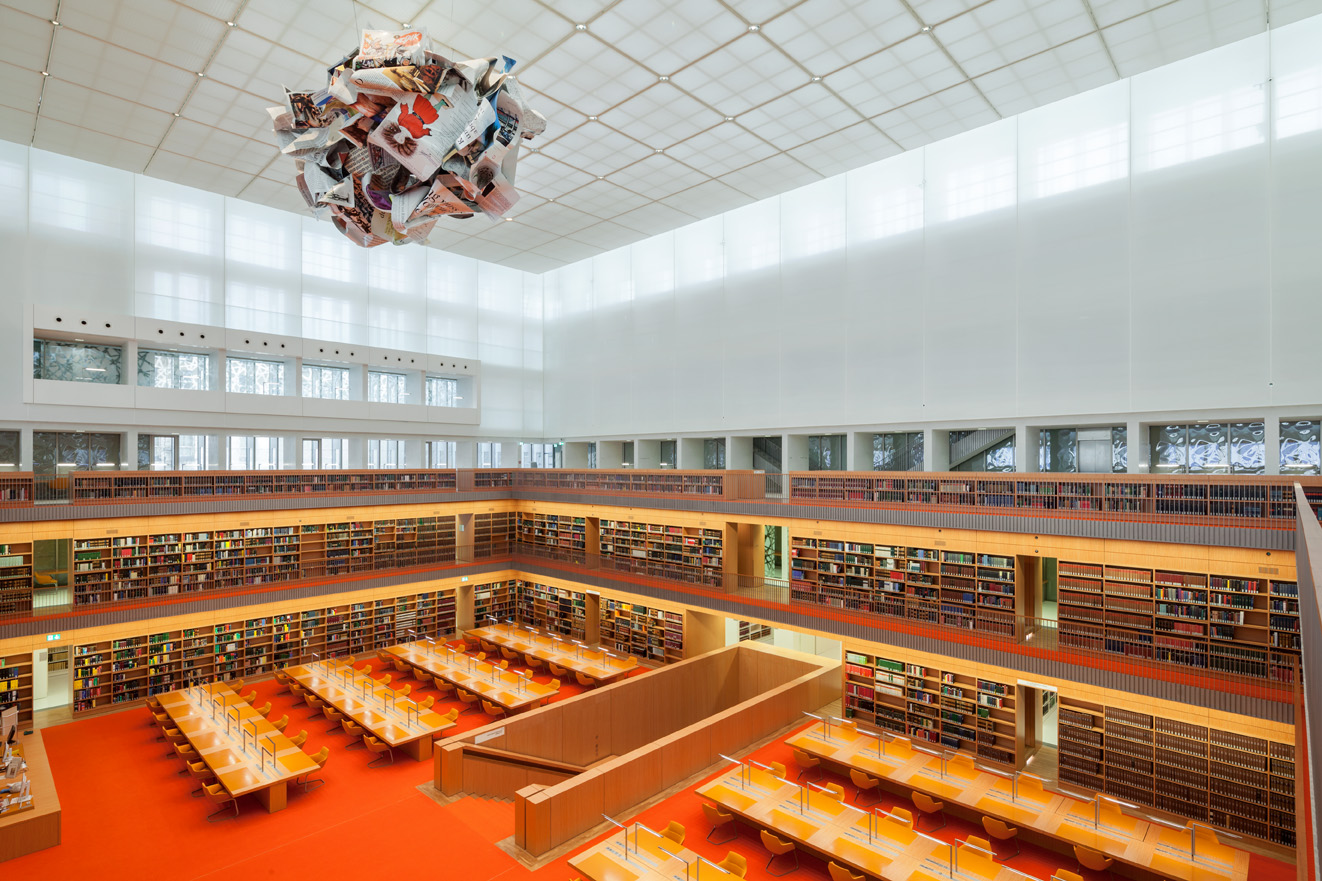 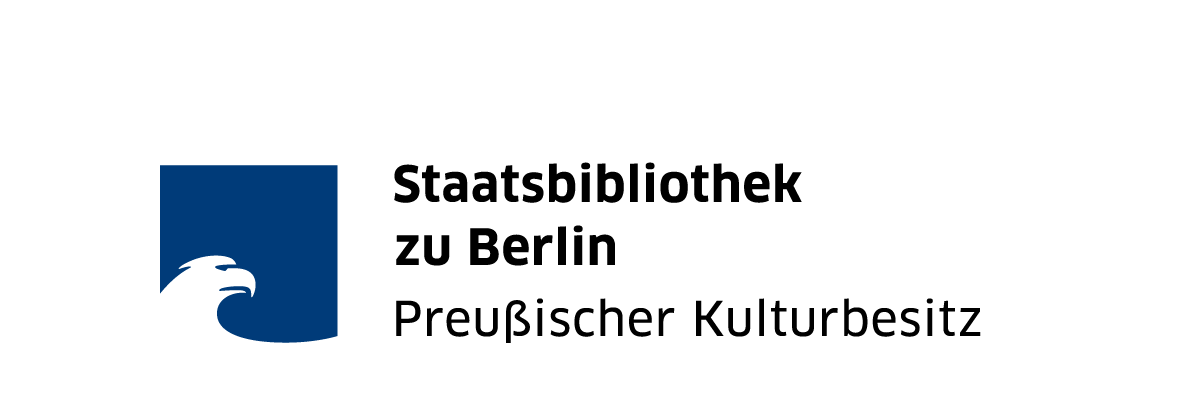 Metadatenmanagement im Slavistik-Portal
Kolloquium  Metadaten
10.03.2022
MetadatenmanagementSlavistik-Portal
Übersicht

Vorstellung
Werkzeuge & Verfahren
Arbeiten mit Content / Metadaten:

          Akkumulierung durch Harvesting,  
                   Konvertierung, 
                      Filterung, 
                         Bereinigung 
                           und Anreicherung
MetadatenmanagementSlavistik-Portal
Werkzeuge

Programmiersprachen PHP (5&7), Python, Datenbankablage SQLite; PHP als Standalone-Lösung (Version für Windows); Vorteile: alle nötigen Grundfunktionen fürs Arbeiten mit Daten vorhanden, plattformunabhängig, sehr schnell und hoch performant
Als visuelle Datenbankunterstützung wird SQLiteDBBrowser bzw. SQLiteStudio gebraucht (OS, arbeitet portabel unter Windows)
Eine Sammlung von benutzerdefinierten Funktionen in PHP zugelegt, die das sequenzielle Laden/Manipulieren/Speichern vom Content erlauben
Plus eine Sammlung von benutzerdef. Funktionen für die Zeichen- und Unicode-Verarbeitung
MetadatenmanagementSlavistik-Portal
Verfahren

Die Bearbeitung erfolgt immer nach dem Quelle/Ausgabe-Prinzip, gearbeitet wird ausschließlich am Script, das nach dem Auslösen das Quellenmaterial bearbeitet und valides XML schreibt. Die SQL-Datenbank wird nur zur visuellen Kontrolle benutzt [img1] [img2] [img3] [img4] [img5]
Die Zwischeninformationen (für z.B. Dublettenkontrolle) werden in Arrays bzw. InMemory-Datenbank geschrieben. Die Arrays können für statistische Zwecke und für die Erzeugung von Fehler- und Titellisten auf die Festplatte geschrieben werden.
Als Endprodukt wird meistens XML-Format für die SOLR-Indizierung geschrieben. Es werden aber für die Arbeit mit Kooperationspartnern auch CSV, Datenbanken bzw. Excel-Tabellen erzeugt. [SP]
MetadatenmanagementSlavistik-Portal
Arbeiten mit Content I

Datenquellen bibliographisch und mit Volltext (knapp 6. Mio. DS)
Alle Quellen werden unter Beibehaltung der Originalschrift nach Unicode konvertiert
Konvertierung von gedruckten Bibliographien in Datenbankformat [BibDatSlav at al.]
Harvesting von Daten aus standardisierten Schnittstellen (SRU, XML, OAI, JSON, Z39.50) [FBC, Hrčak, RNB]
Harvesting von Daten aus nichtstandardisierten Schnittstellen (Webharvesting, Datenbank- und Katalogharvesting) [Runivers.ru, COBIB.SR, "Baza Artykuły z czasopism polskich„]
Filterung und Herauslösung von Strukturen aus dem geharvesteten Material [Uknol.ua, Chtyvo.ua]
Konvertierung von Daten aus „alten“ Datenbanken in überholten Formaten [SorBib, RussGus, KempgenDB]
MetadatenmanagementSlavistik-Portal
Arbeiten mit Content II

Data Mining (aus reinen Textdateien werden mit Hilfe von RegEx die Datenstrukturen herausgelöst) plus Anreicherung mit ZDB-Daten – [BibMatSlaw]
Korrektur von fehlerhaften Zeichen und Metadaten-Strukturen [UDB-EDU]
Neuzusammensetzung von „alten“ Daten [OLC Slawistik], [GBV Slawistik-ToCs]
Maschinelle multidirektionale Übersetzung via Translation-APIs [BibSlavArb]
Anreicherung von Daten mit Sprachangaben aus „Language Detection“ und mit Kategorien mit Hilfe von Soundex-Algorithmus [BibSlavArb]
Gewinnung von Volltextdaten durch Extrahieren der Textschicht aus PDF-Content (Apache Tika) [SovSlav, KievSta, WdSl]
Gewinnung von Volltexten aus Wikisource-Quellen über die XML-API
Anreicherung von Textdaten mit Annotationen via UDPipe-API [Kirchenslavica-Corpus]
Danke sehr!

Dr. Vladimir Neumann
Fachreferat Slawistik (Schwerpunkt Polen)
Osteuropa-Abteilung, SBB
Vladimir.Neumann@sbb.spk-berlin.de
Tel. +4930 – 266 435640